Taperings and Analytic Continuations of Supernova GWs with Memory
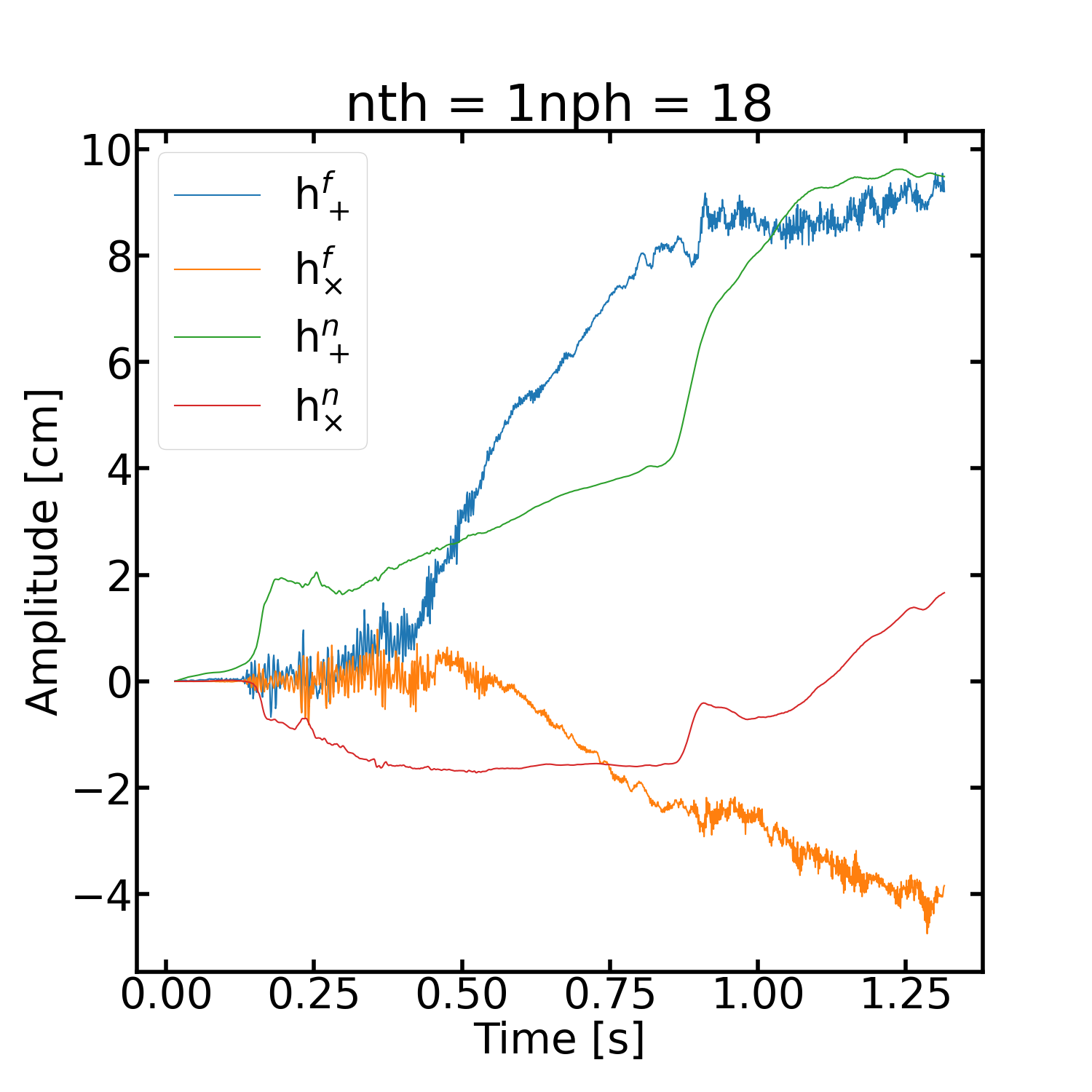 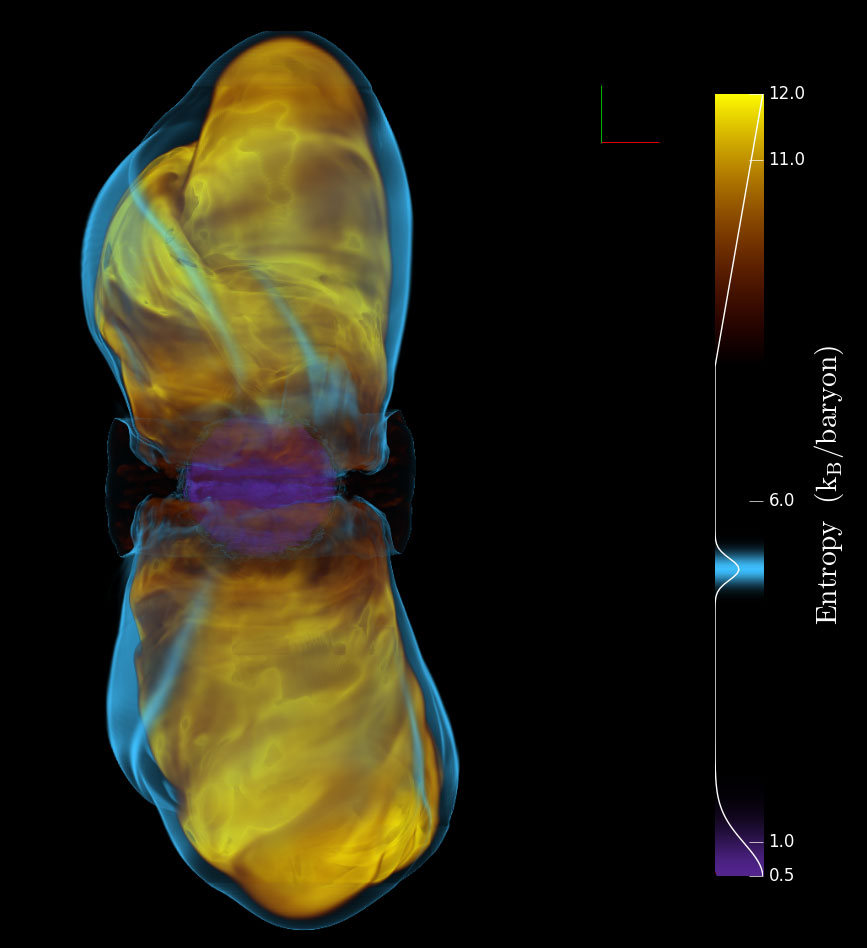 Colter Richardson, Michele Zanolin, Haakon Andresen, Marek Szczepanczyk, Kiranjyot Gill, and Annop Wongwwathanarat
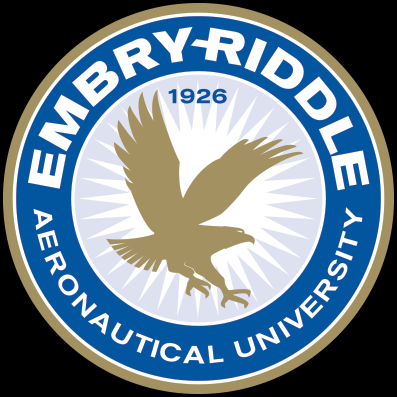 1
[1]
An Invitation: Tapering is Necessary
A GW with memory should not be injected into data as they are, because the discontinuities induce high frequency artifacts in the signal.
Marek Szczepanczyk’s SN Toolkit, already has a tool to add a tapering.
Marek Szczepanczyk / SNGW · GitLab (ligo.org)
2
Memory Properties
Linear Vs. Non-Linear Memory Production
Low Frequency Emission
The W15-2 simulation (test example)
The angular dependence of the example model’s memory and three toy models.
Tapering 
A proposed analytic extension function for GW signals from neutrino emission.
SNR results for the tapered signals for both ground-based and space-based detectors.
3
[Speaker Notes: However, given the issue we noticed, we decided to do a systematic study on the properties of the memory in a GW signal, and how to use these signals in GW data analysis.]
Linear vs. Non-Linear Memory
4
Low Frequency Emission
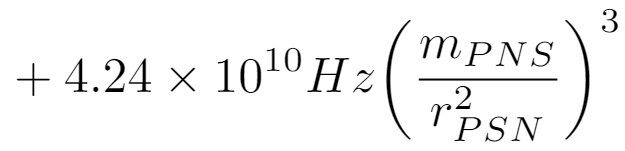 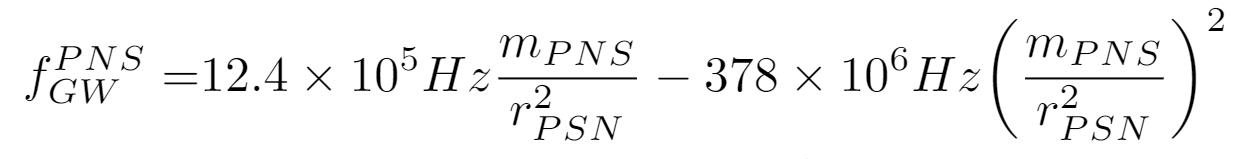 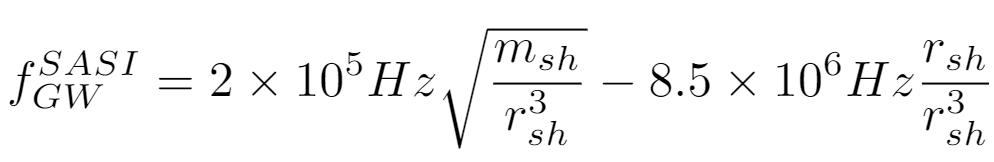 5
5
Low Frequency Emission
6
6
W15-2 Simulation Parameters [4]
7
W15-2 Example Waveforms
Below are two example waveforms from the W15-2 simulation for only the GW from the flow. 
In both cases, the final value of GW strain (both in phase 1 and phase 2) is not zero, indicating a memory.
Phase 1 is represented by the solid lines and phase 2 is represented by the dashed lines.
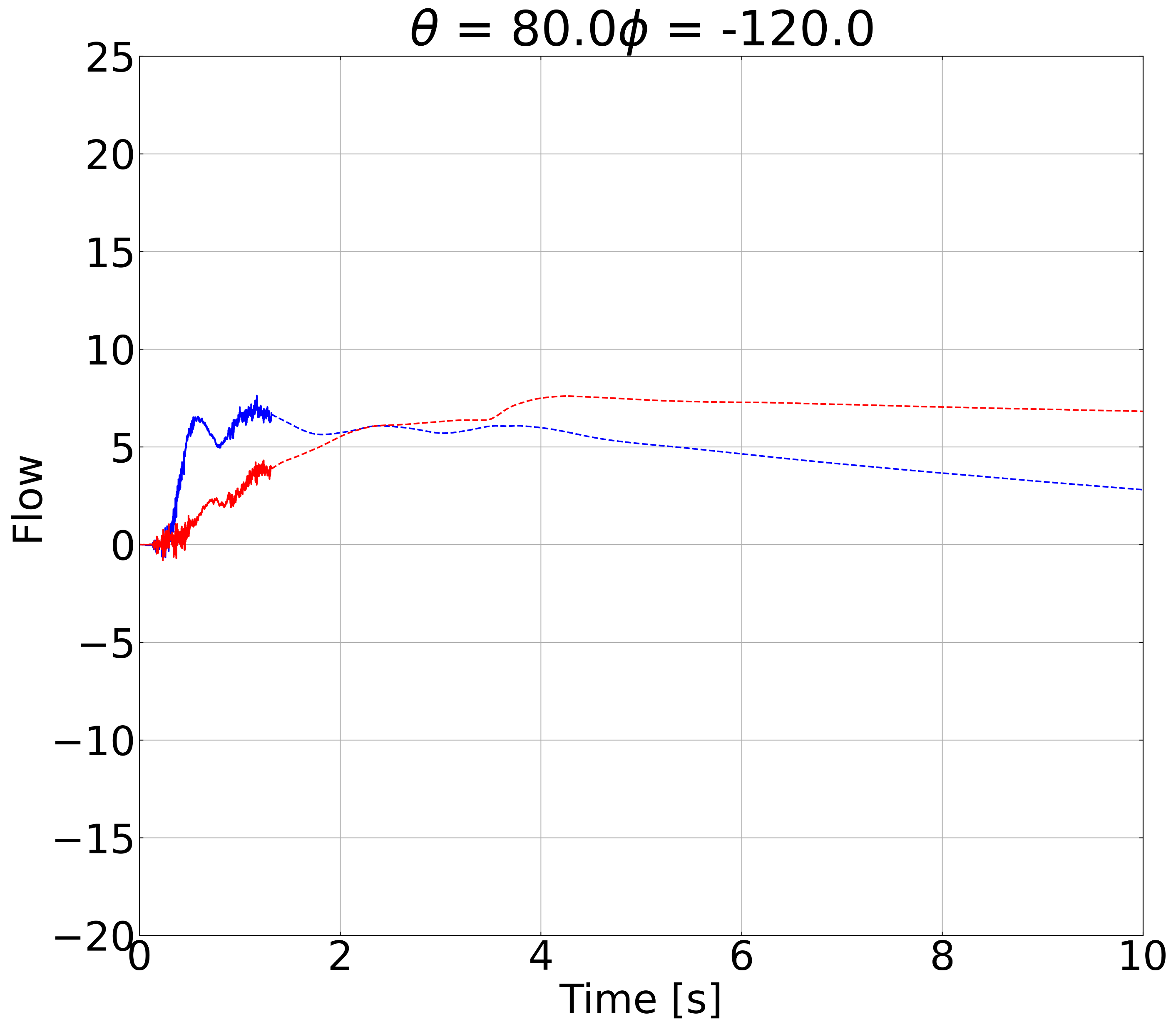 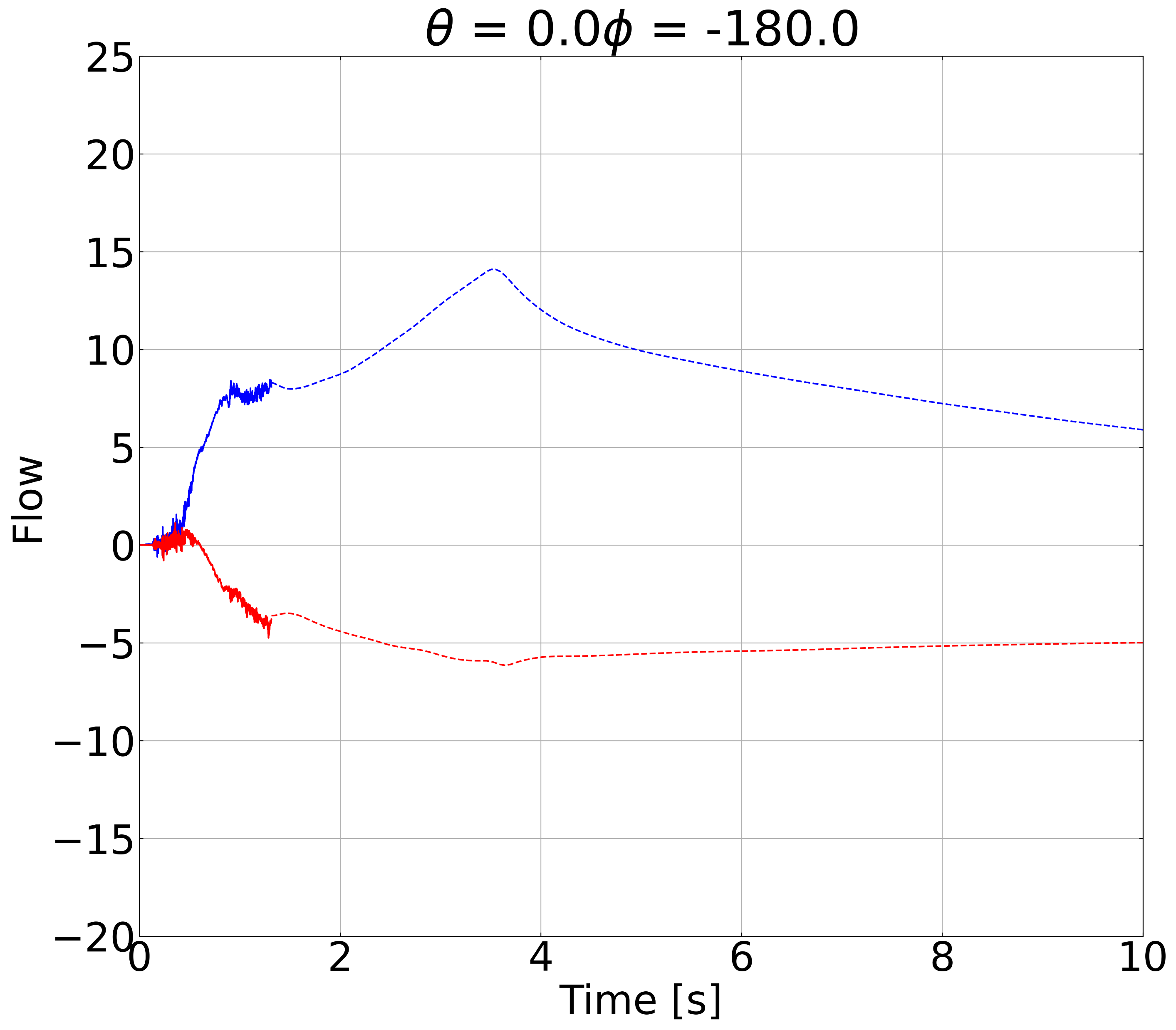 8
W15-2 Example Waveforms
Below are two example waveforms from the W15-2 simulation for only the GW from the flow and neutrinos. 
In both cases, the final value of GW strain (both in phase 1 and phase 2) is not zero, indicating a memory.
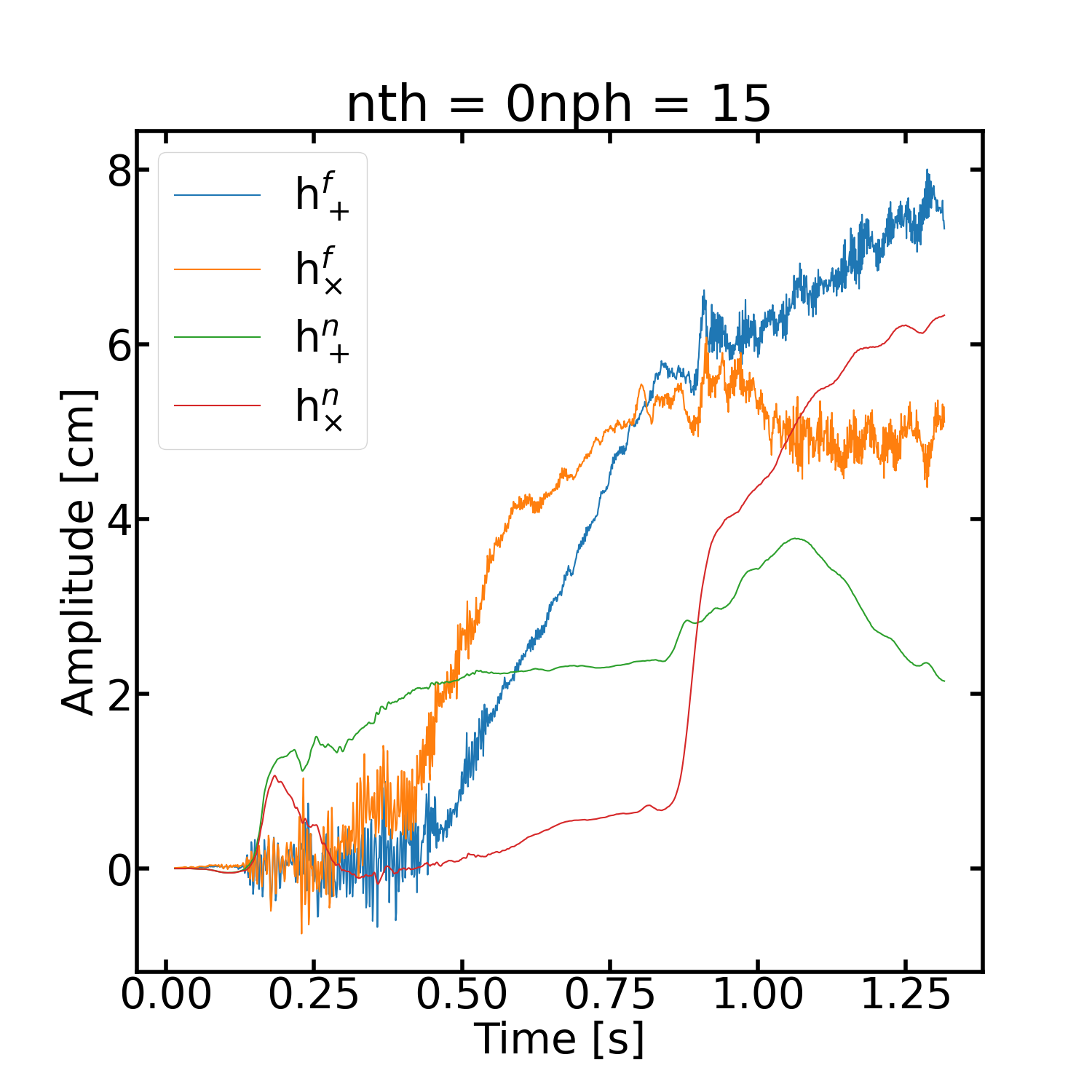 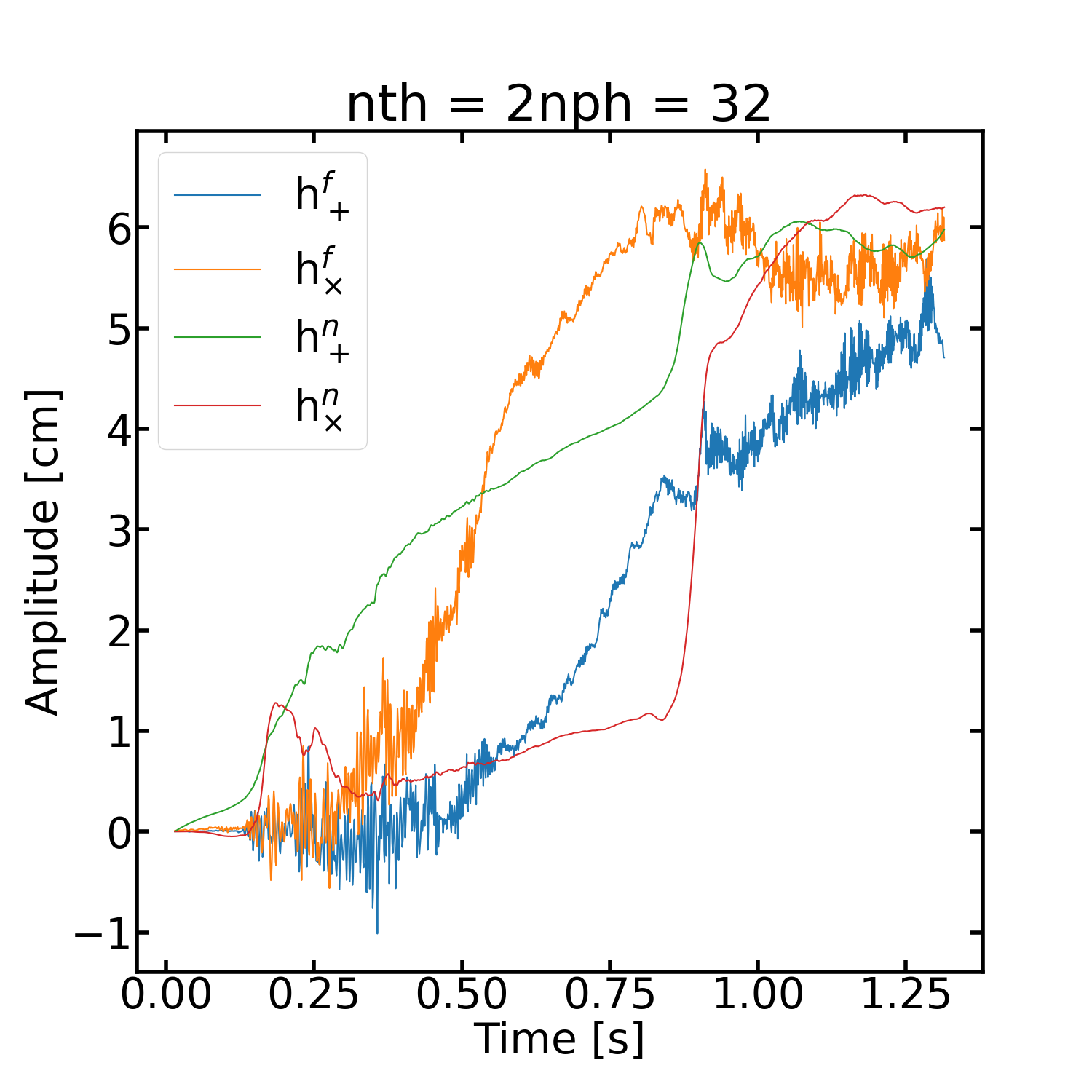 9
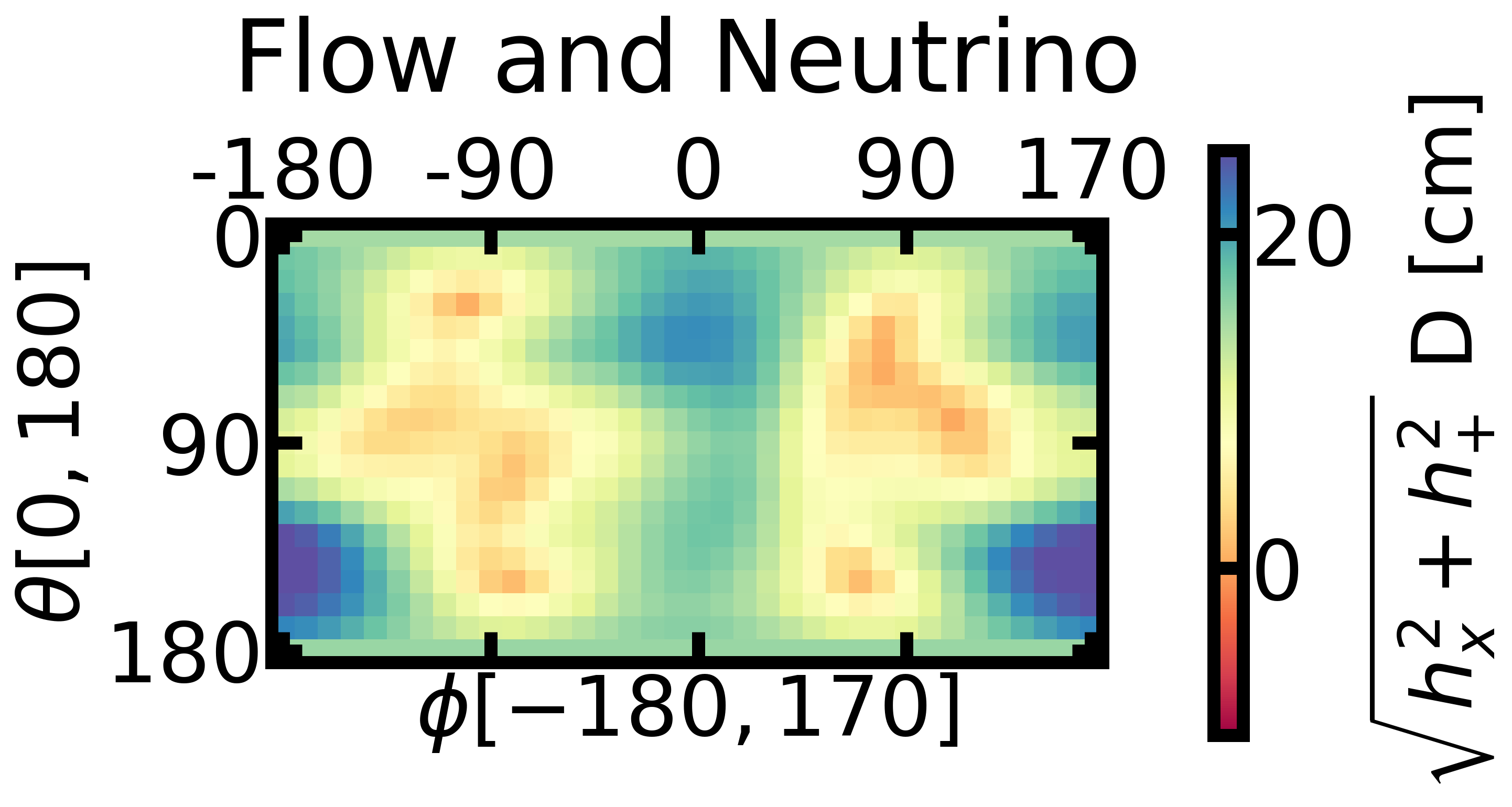 Angular Dependence
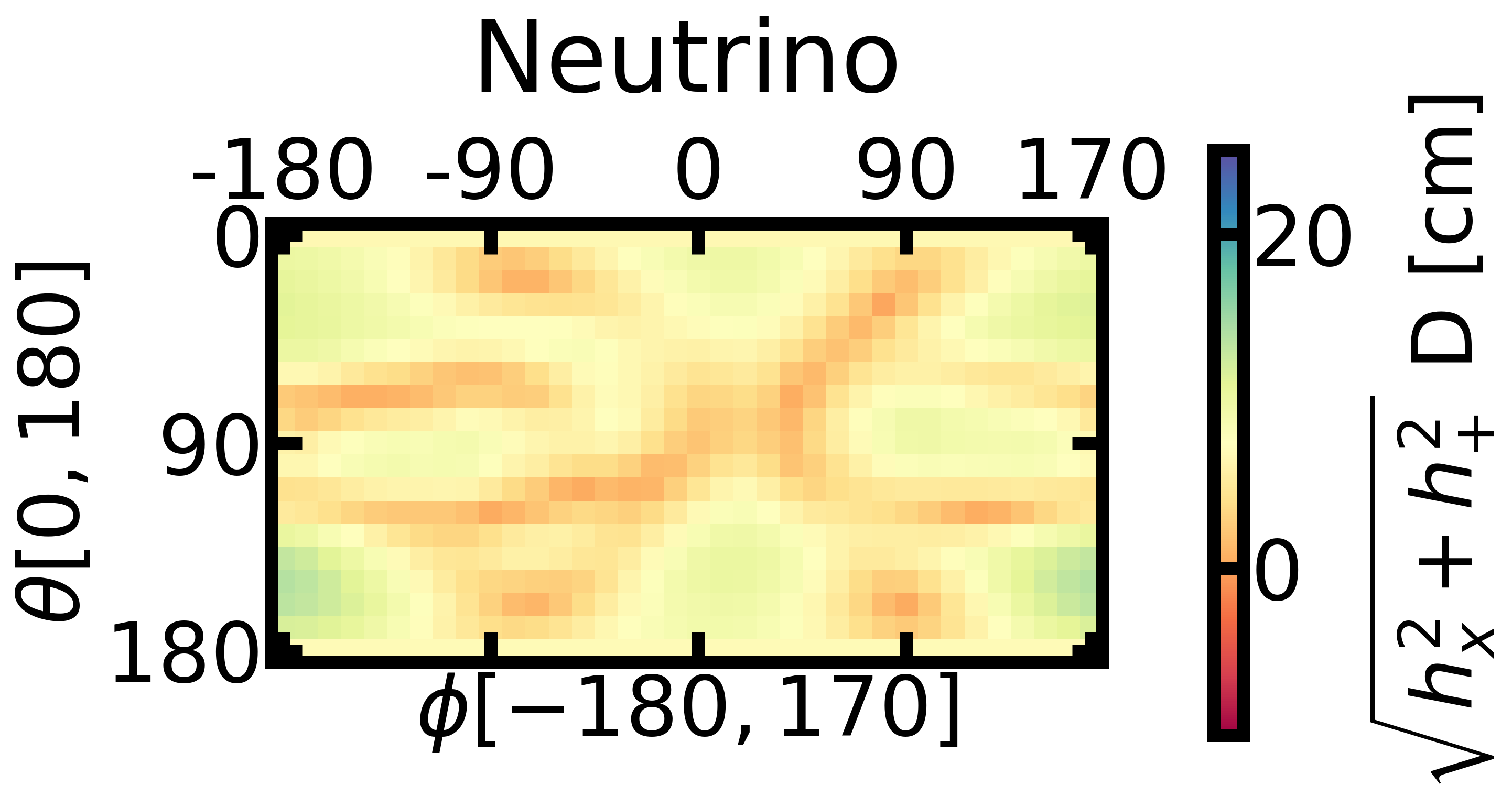 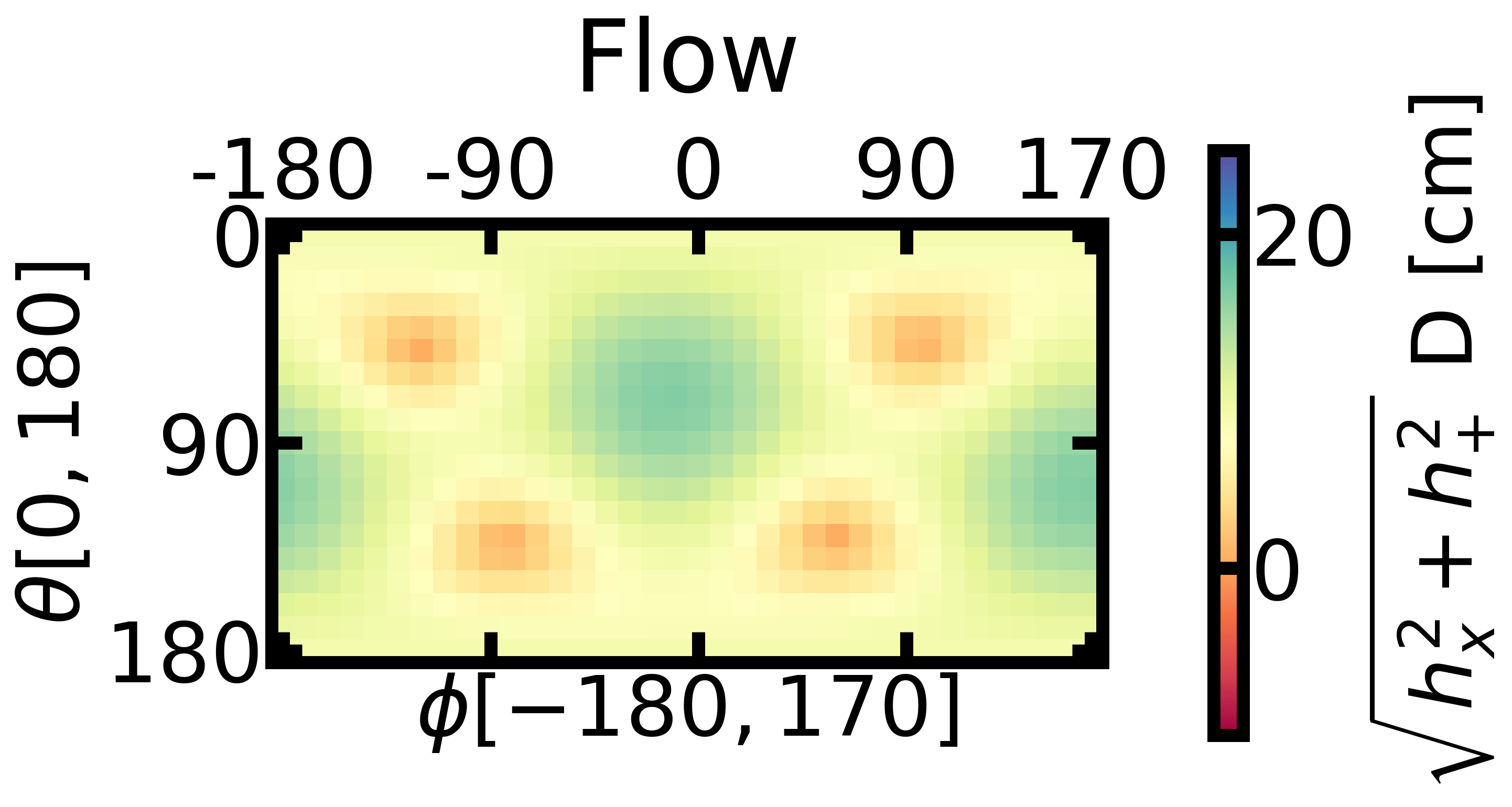 10
Linearity in the Low Frequency Limit
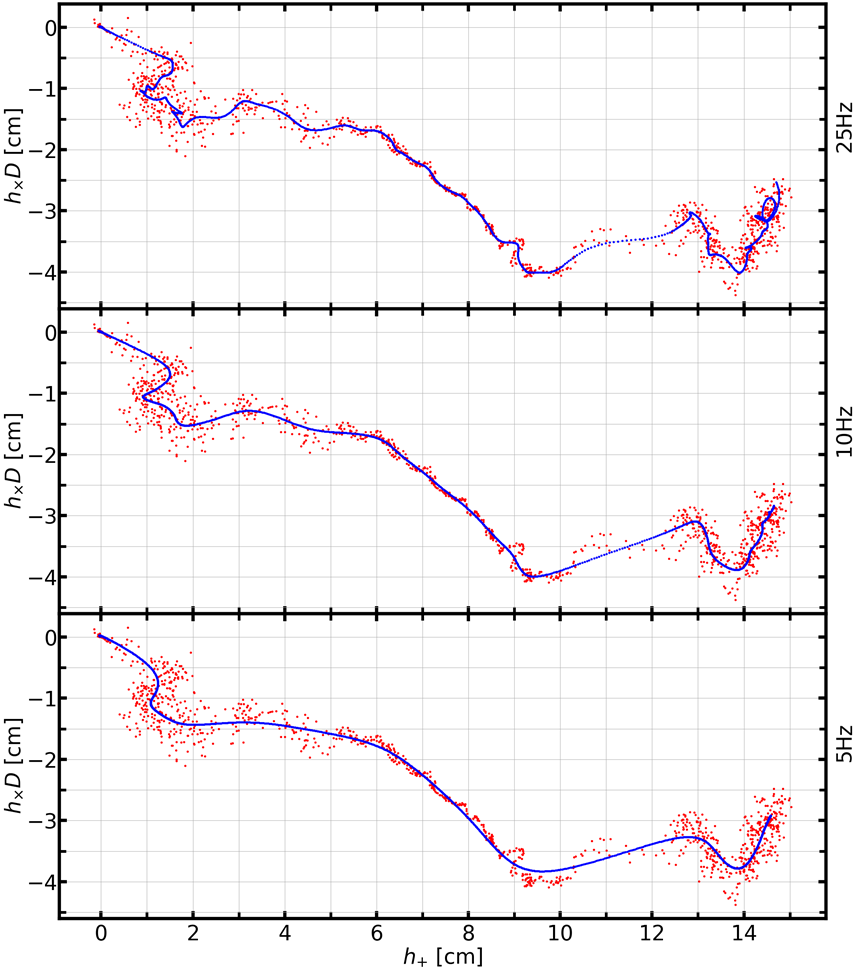 As the high frequency components are removed, the signal becomes linearly polarized.
Which for the memory specifically we find the rotation angle ψ that diagonalizes the GW matrix for every direction at 1.3 seconds.
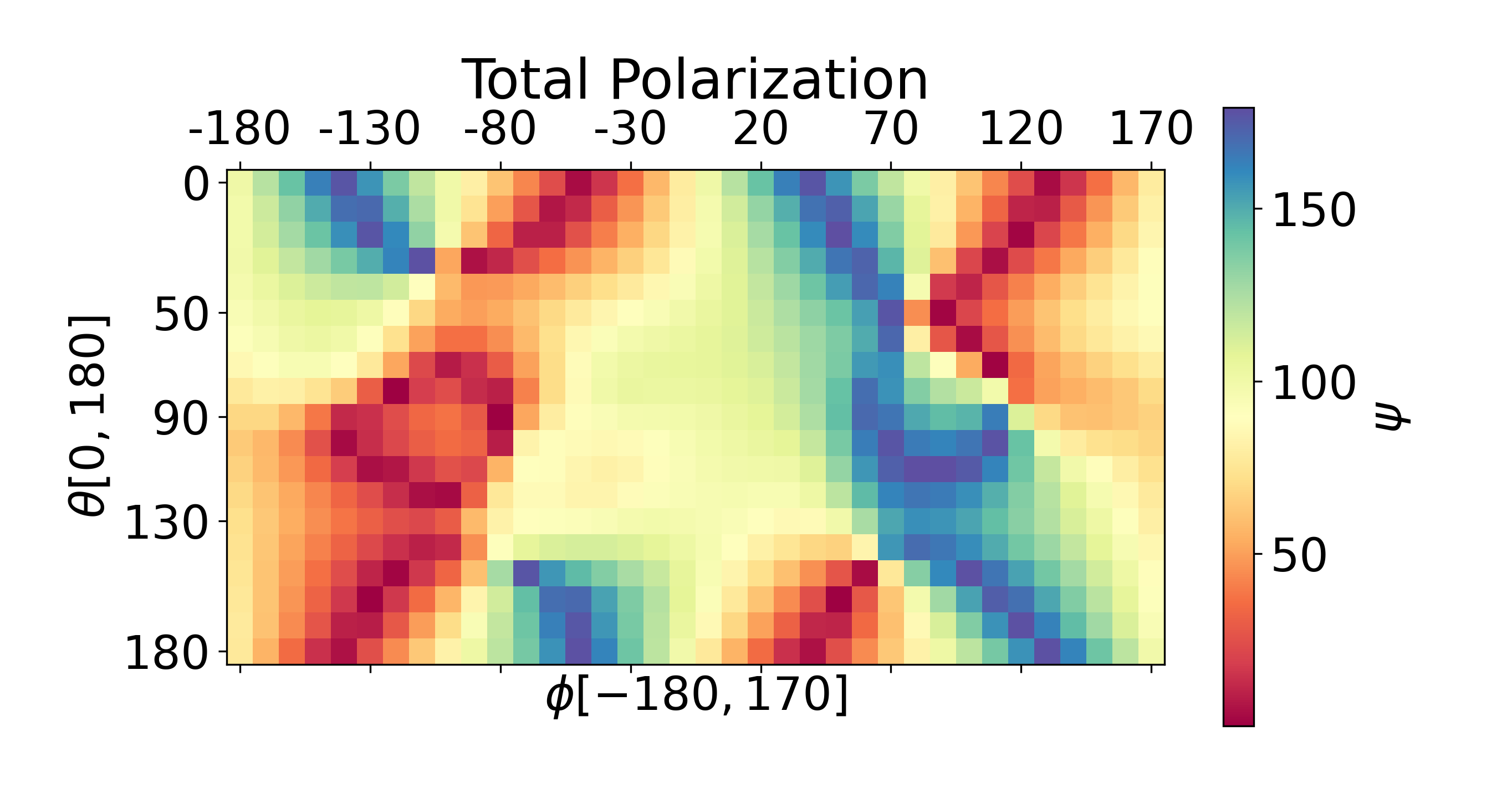 11
[Speaker Notes: At any given time the metric is symmetric, as such you can always diagonalize it. However, if you have a signal with high frequency, the angle psi that diagonalizes the metric changes over time., What we call a linearly polarized signal is one that psi does not change over time. In the case of the low frequency, the DC limit does not change over time, so the angel does not change over time either.]
Toy Models
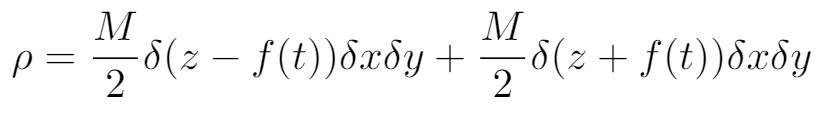 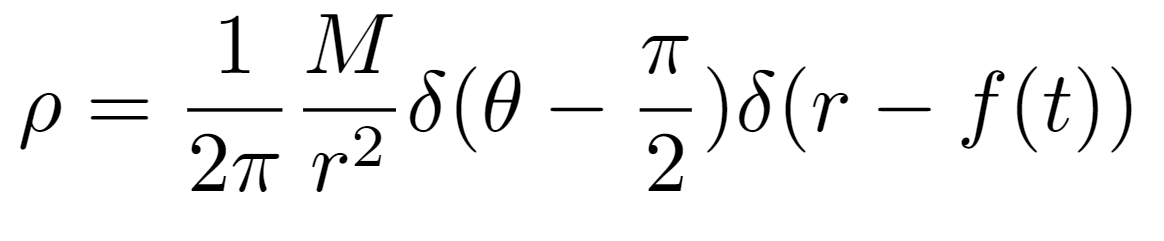 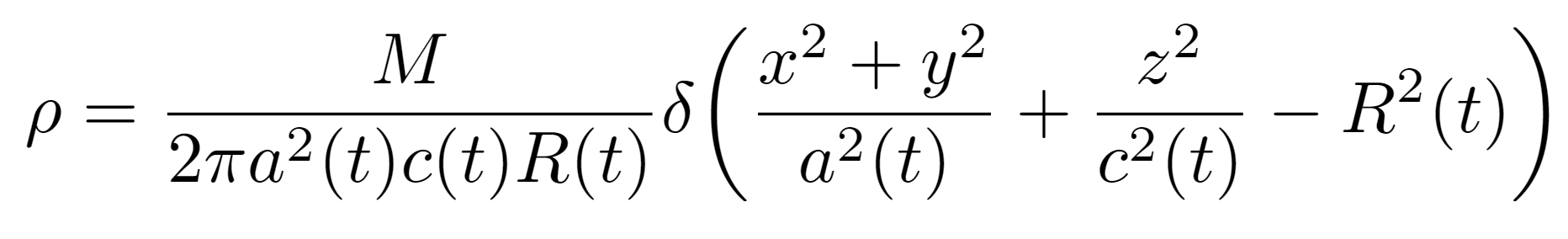 12
12
13
Least Square
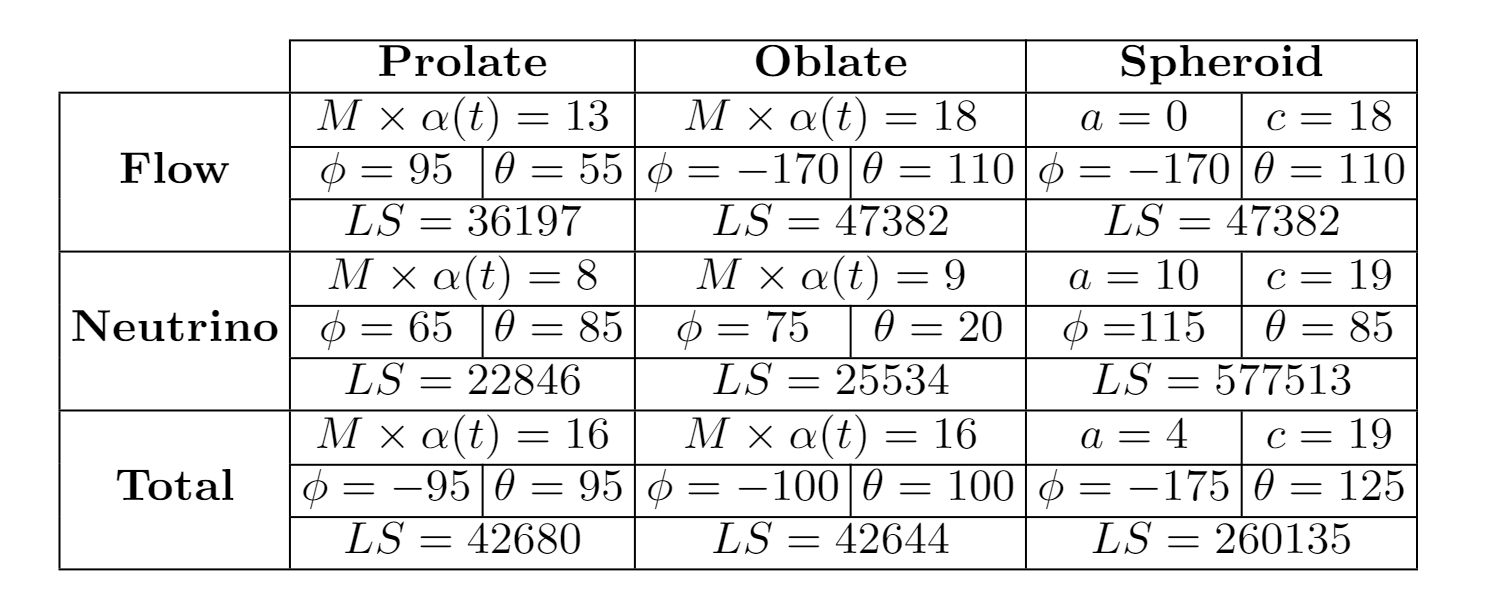 We compare the toy model to the simulation for the gauge independent values and find the minimzed least square values for the explosion angle.
The most comparable toy model is that of the prolate explosion.
If we could determine the explosion angle and the Mα term from an electromagnetic observation, then this least square analysis could be used for multimessenger interpretations of the event.
14
Taperings
Simulations are often cut off due to computational expense, so we propose an extension to allow the signal to come to a saturation value and then return to zero to mimic the detector. 
The effect of the tapering greatly alters the signal at the injected frequencies, but by choosing specific taperings for different detectors will increase the SNR and keep the relevant portions of the signal unaffected.
15
Taperings
By adding a tapering, the signal is altered by decreasing amplitudes at high frequencies and increases amplitudes at low frequencies.
The next plot show the tails applied in the time domain to an example signal.
The second plot shows the fft of a tapered signal at 1 kpc for different tails.
The future detectors are also shown as a comparison of their noise floors and the signal.
16
17
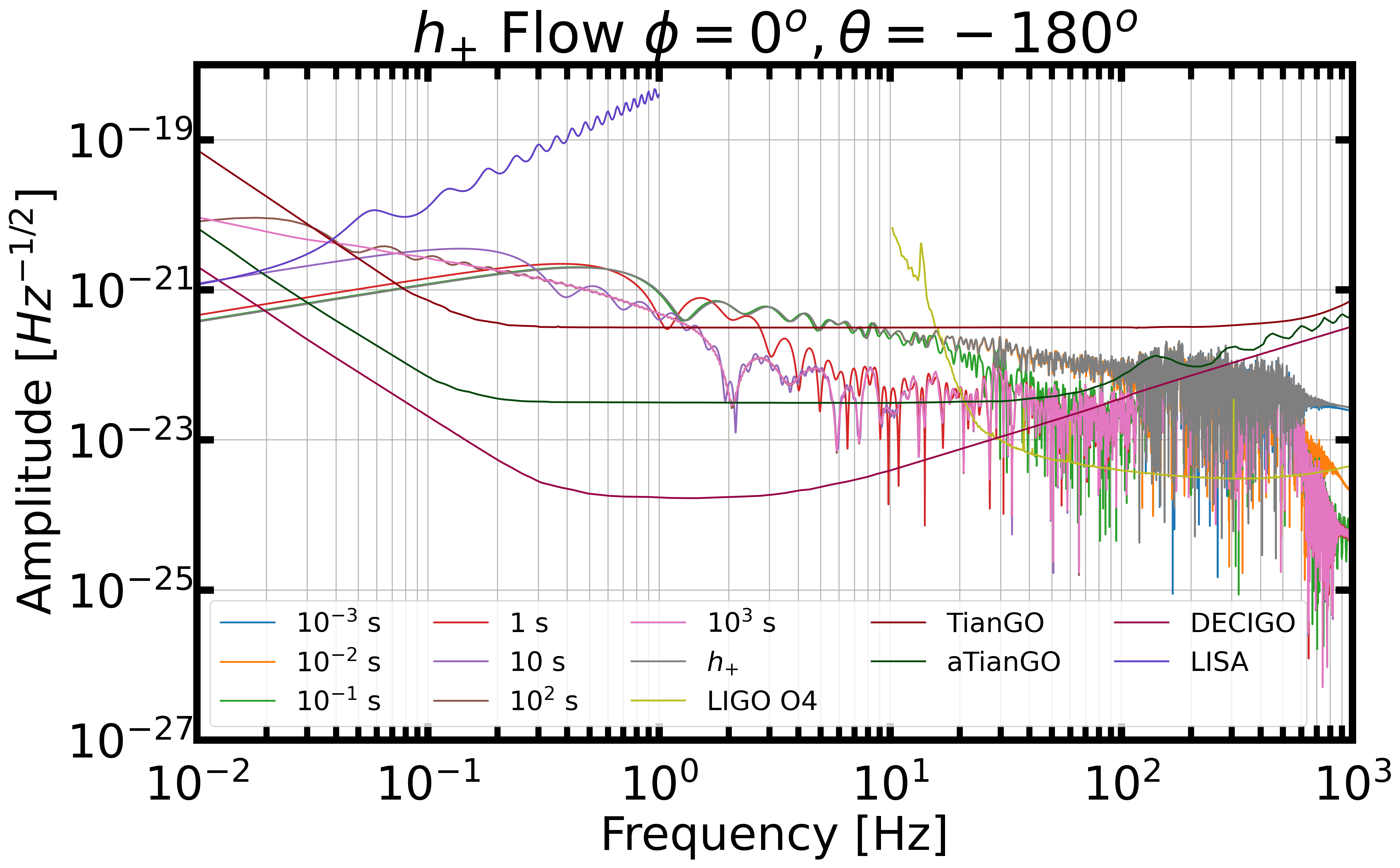 18
Extension
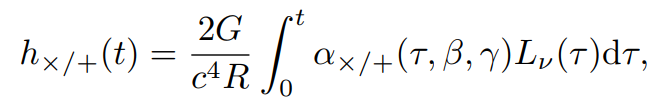 19
Extension
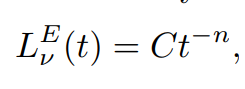 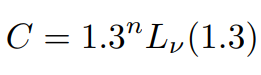 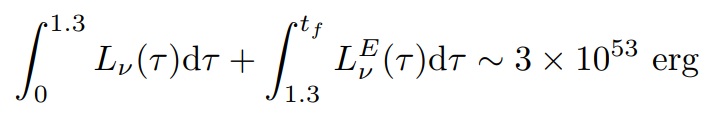 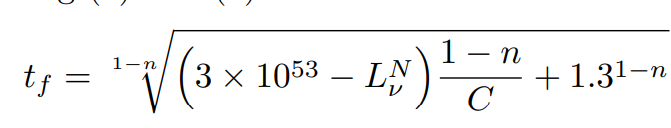 20
Extension
Assuming the anisotropy parameter remains constant, we can approximate the GW signal from neutrinos, after the neutrino transport is turned off, to be 




This is independent of the simulation, and is a computationally less exhaustive, so this can be used with any simulation to extend the GW signal.
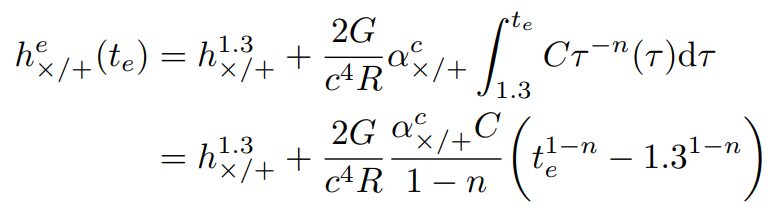 21
22
SNR
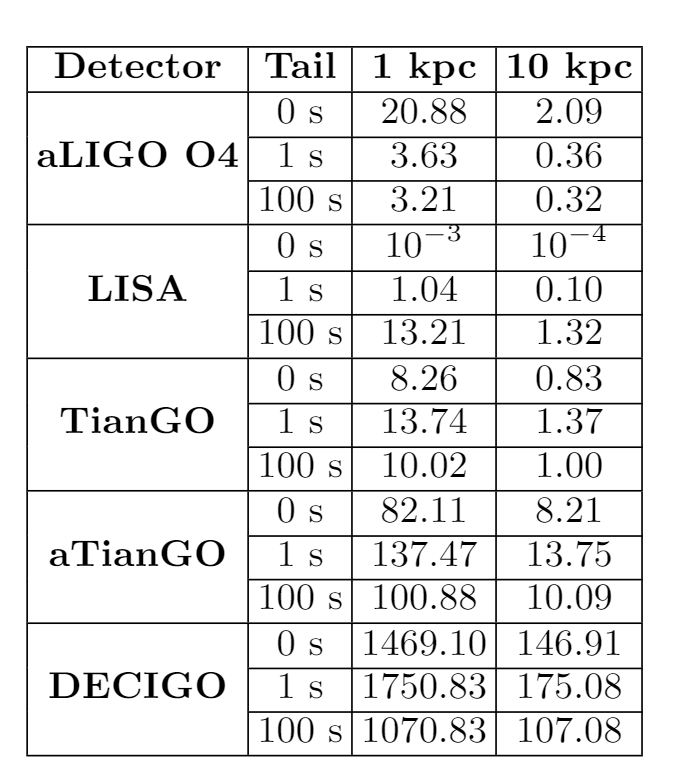 By altering the signal with a tail, the Signal-to-Noise Ratio will also be changed. 
The table, right, shows the SNR of the unaltered signal (Tail = 0s) and the SNR of altered signal (Tail = 1s and 100s) at both 1 kpc and 10 kpc.
The SNRs calculated are between 0 Hz and 50 Hz.
23
A Rotating Model [6]
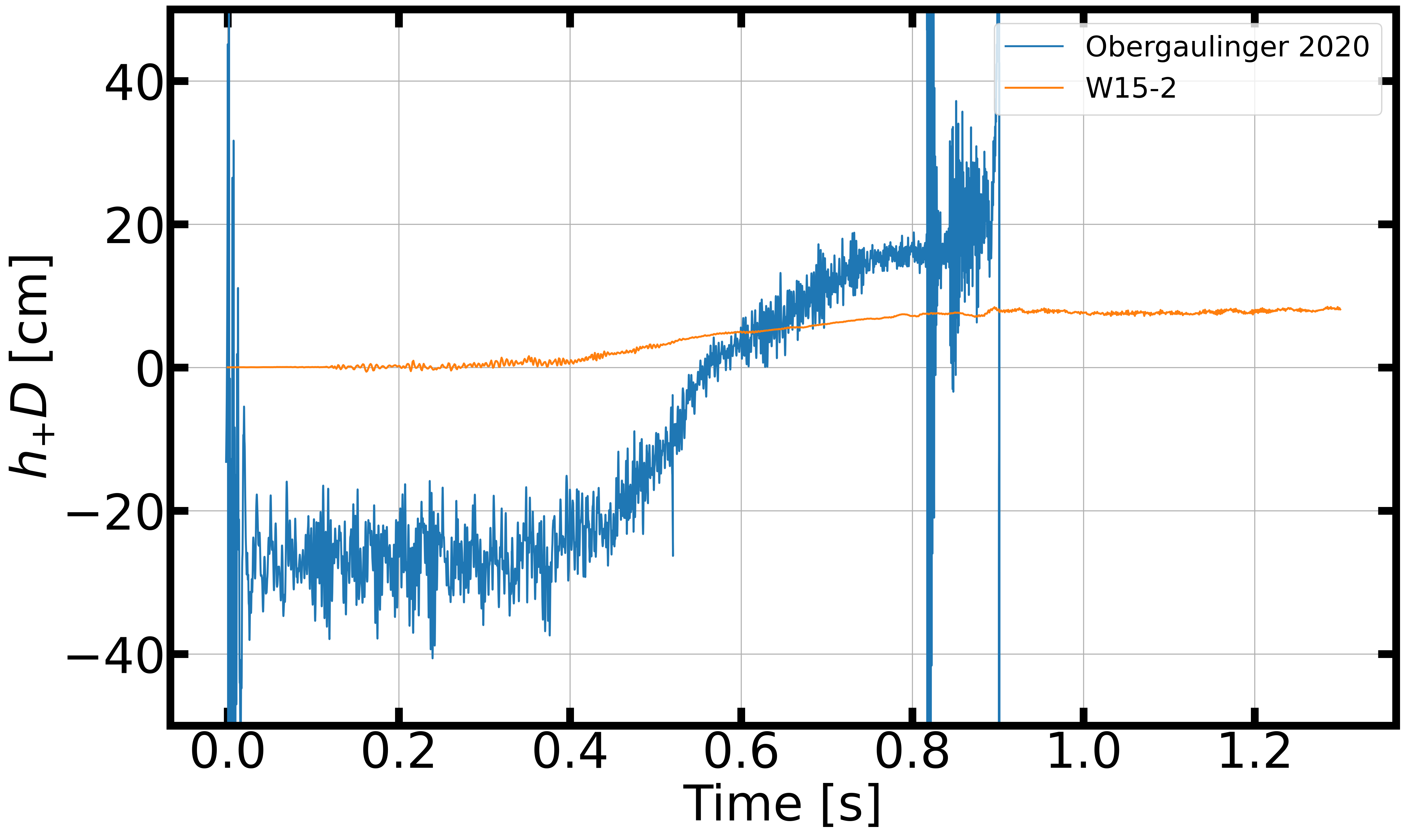 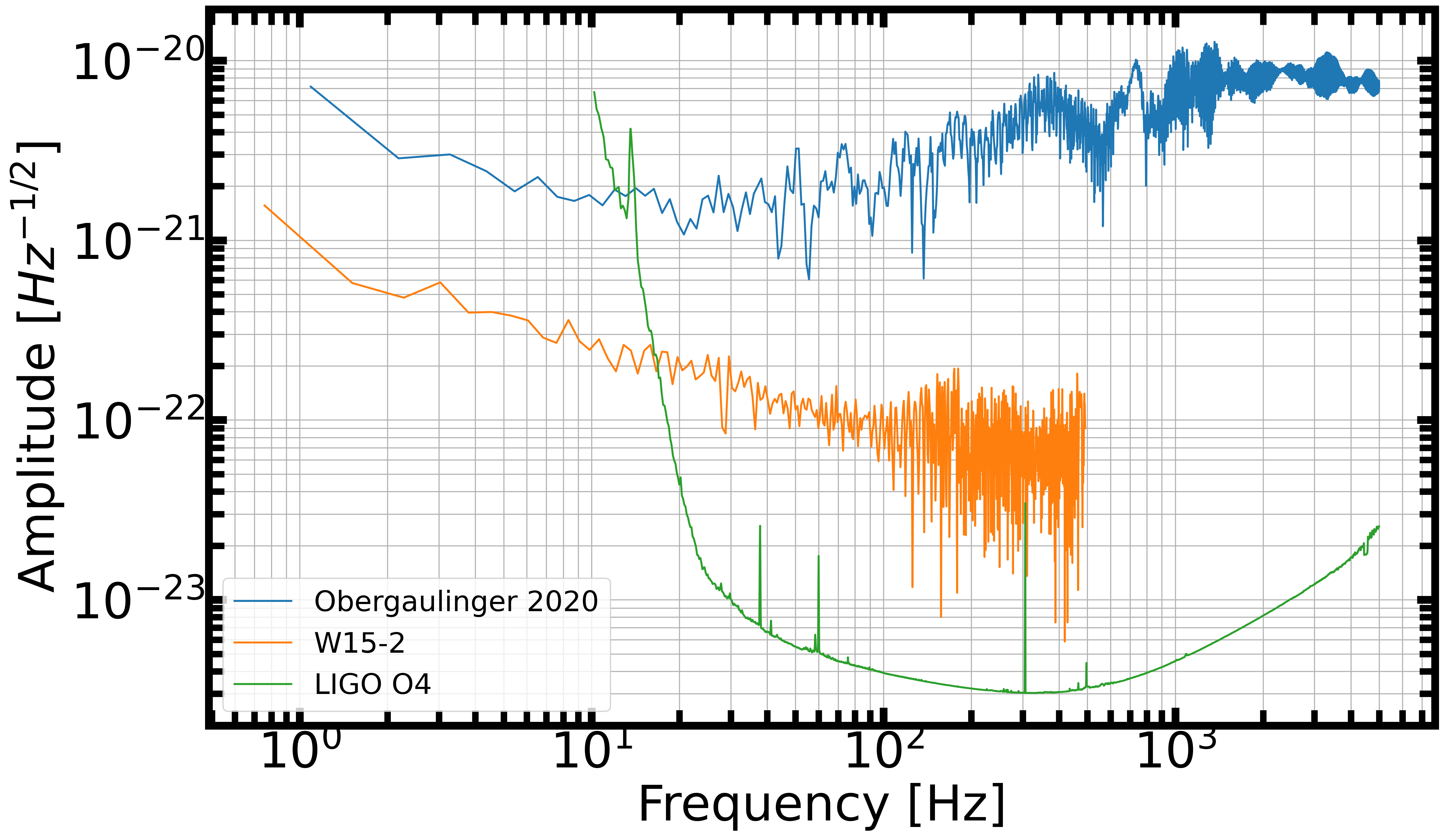 24
Conclusion
We recommend tuning detection algorithms for linear GWs, and the extension and tapering of current GW signals that contain memory.
The content of this talk is in a paper to be submitted to P and P soon.
If you would like to collaborate on the future analysis projects, please contact us. 
We plan to use cWB to test detectability, so we will be investigating many different waveform families that have a memory component, like Obergaulinger 2020.
25
References
Couch. 2018.
A.  G.  Wiseman  and  C.  M.  Will,  Christodoulou’s  nonlinear  gravitational-wave  memory:    Evaluation  in  the quadrupole  approximation,  Phys.  Rev.  D44,  R2945 (1991).
A. Torres-Forn ́e, P. Cerd ́a-Dur ́an, M. Obergaulinger, B. M ̈uller, and J. A. Font, Universal Relations for Gravitational-Wave Asteroseismology of Protoneutron Stars, Phys. Rev. Lett.123, 051102 (2019), arXiv:1902.10048 [gr-qc].
A. Wongwathanarat, E. M ̈uller, and H. T. Janka, Three-dimensional simulations of core-collapse supernovae: from shock revival to shock breakout, A&A577, A48 (2015), arXiv:1409.5431 [astro-ph.HE].
E. M ̈uller, H.-T. Janka, and A. Wongwathanarat, Parametrized 3D models of neutrino-driven supernova explosions.  Neutrino emission asymmetries and gravitational-wave signals, A&A537, A63 (2012).
M. Obergaulinger and M. Aloy, Magnetorotational core collapse of possible GRB progenitors – I. Explosion mechanisms, Monthly Notices of the Royal Astronomical Society 492, 4613 (2020).
26